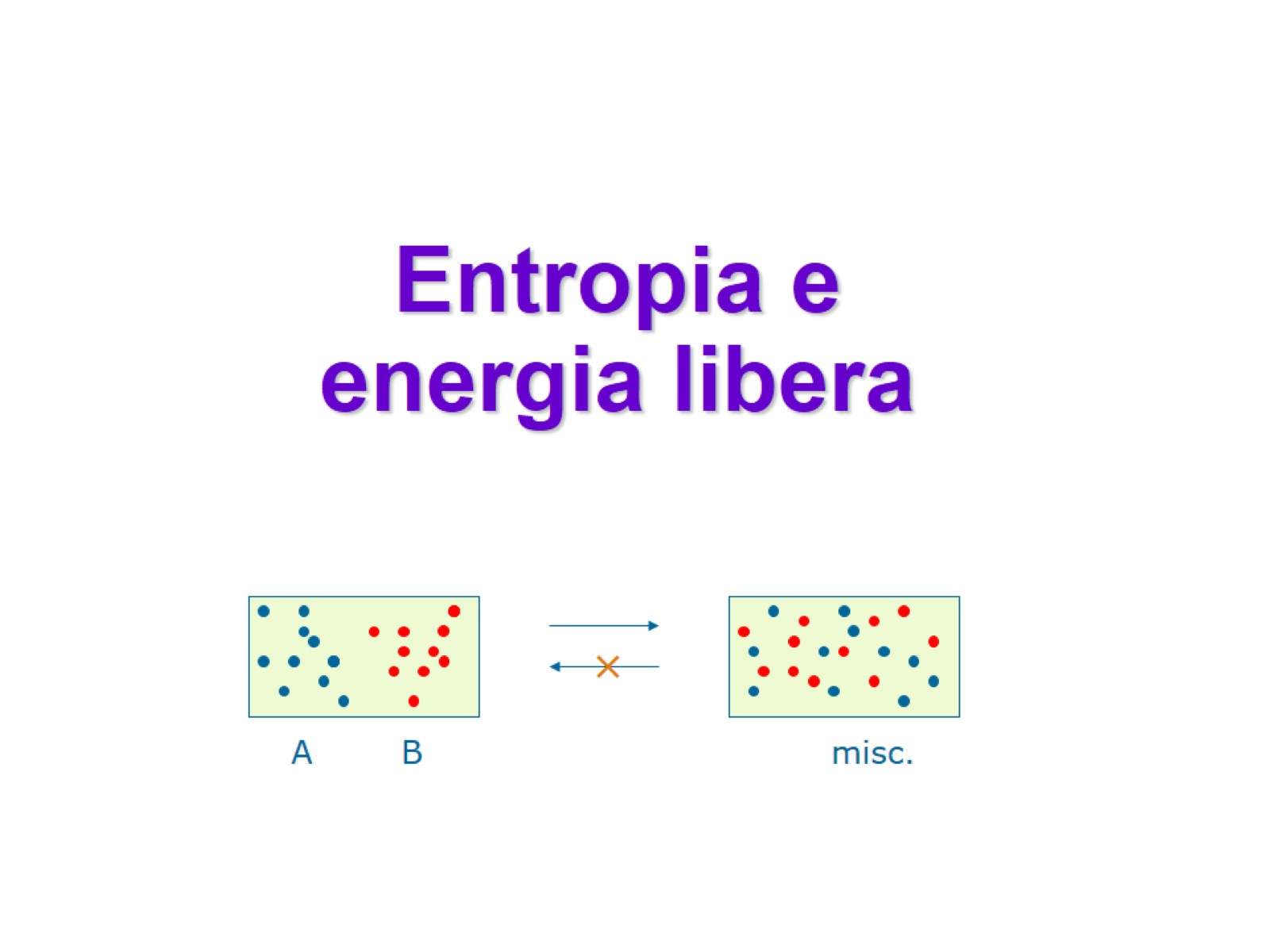 Entropia e energia libera
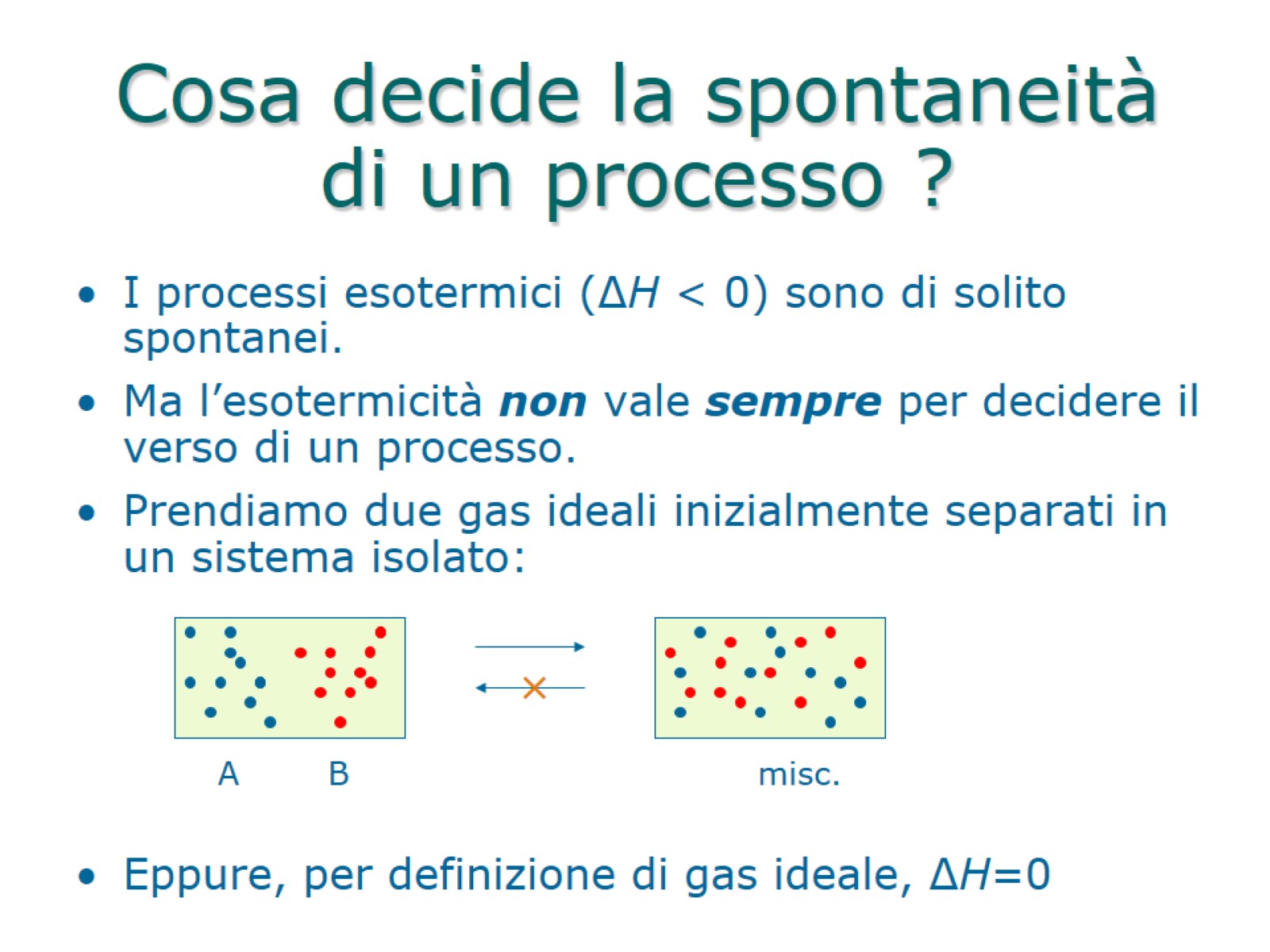 Cosa decide la spontaneità di un processo ?
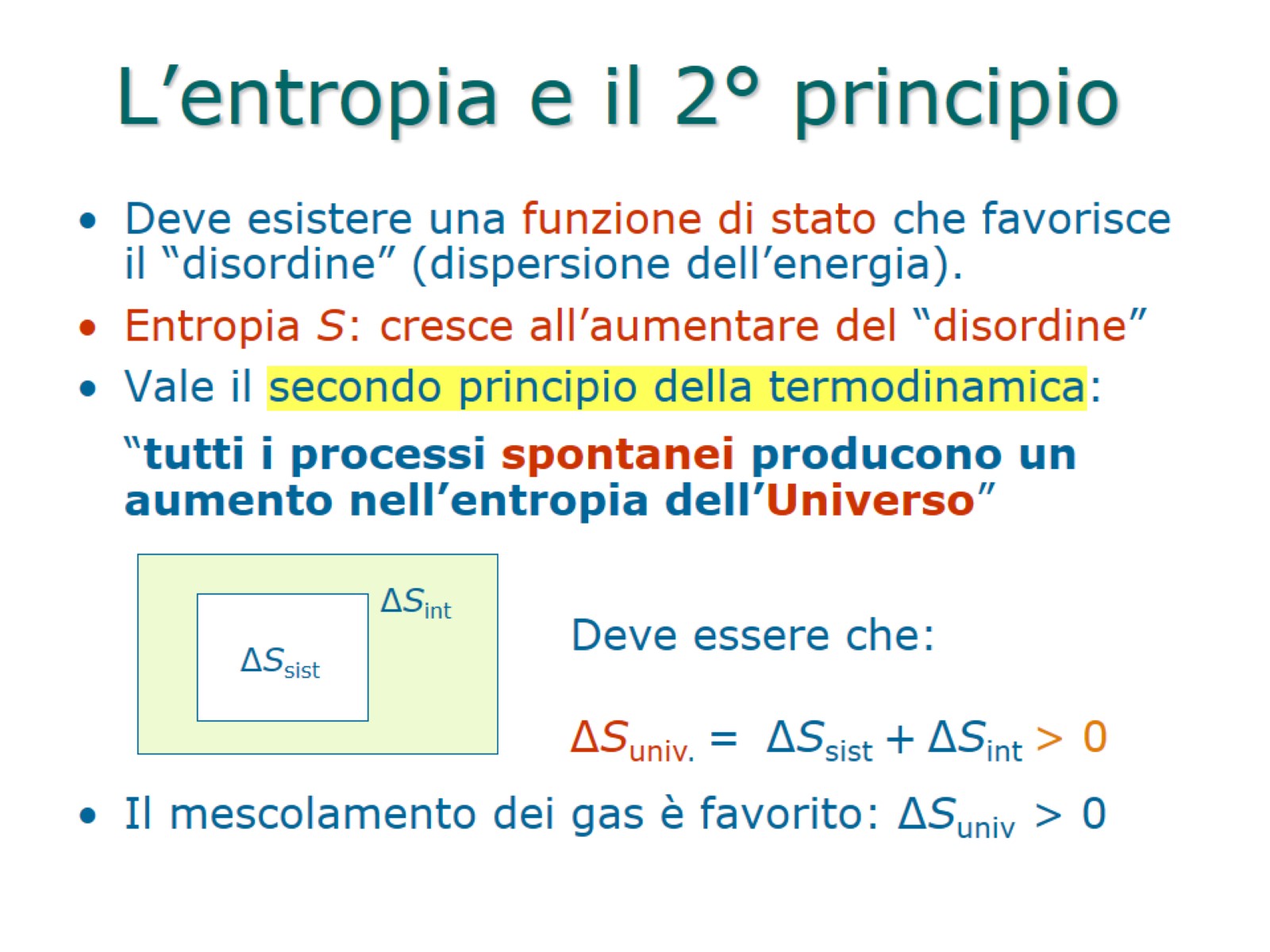 L’entropia e il 2° principio
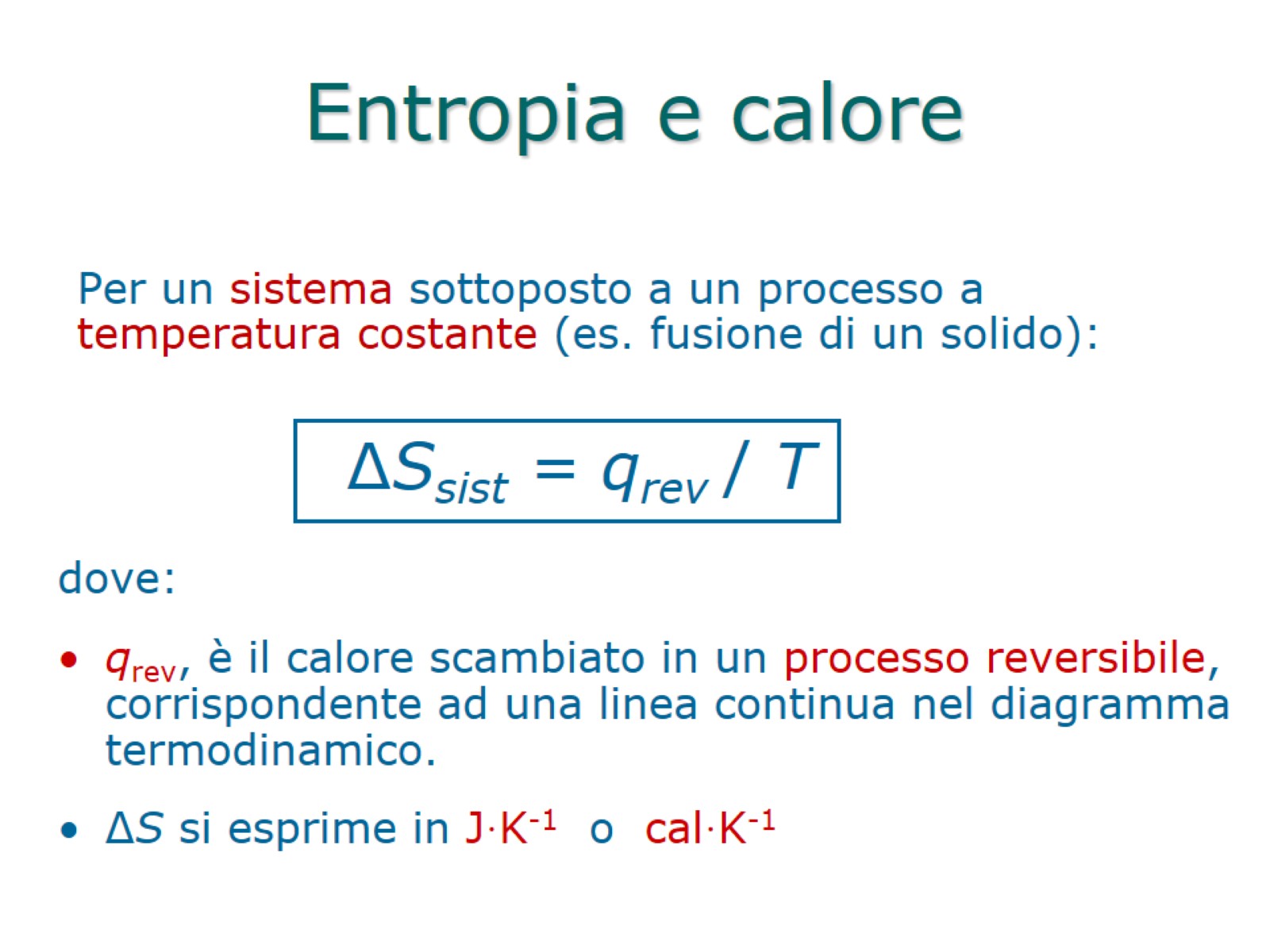 Entropia e calore
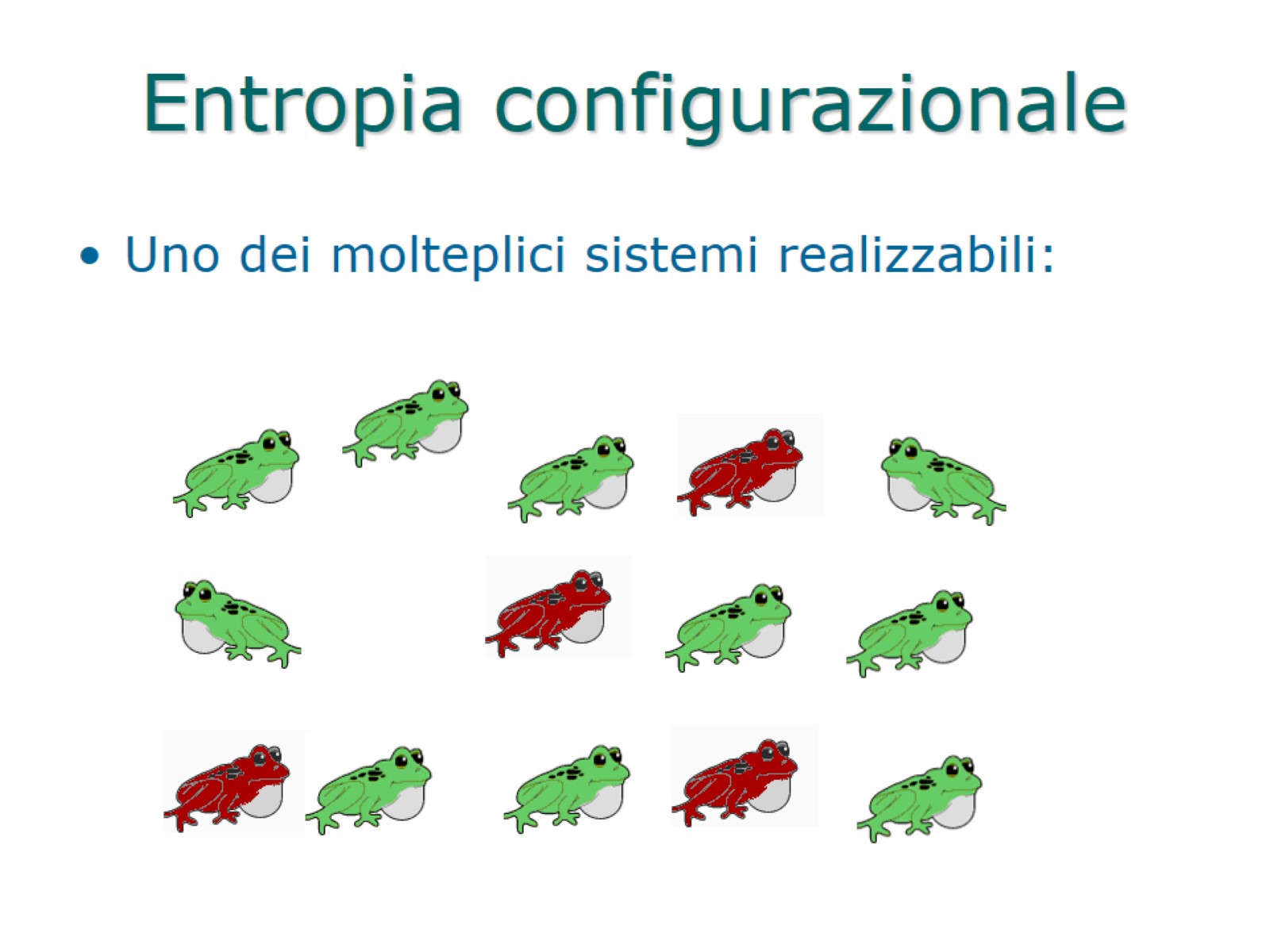 Entropia configurazionale
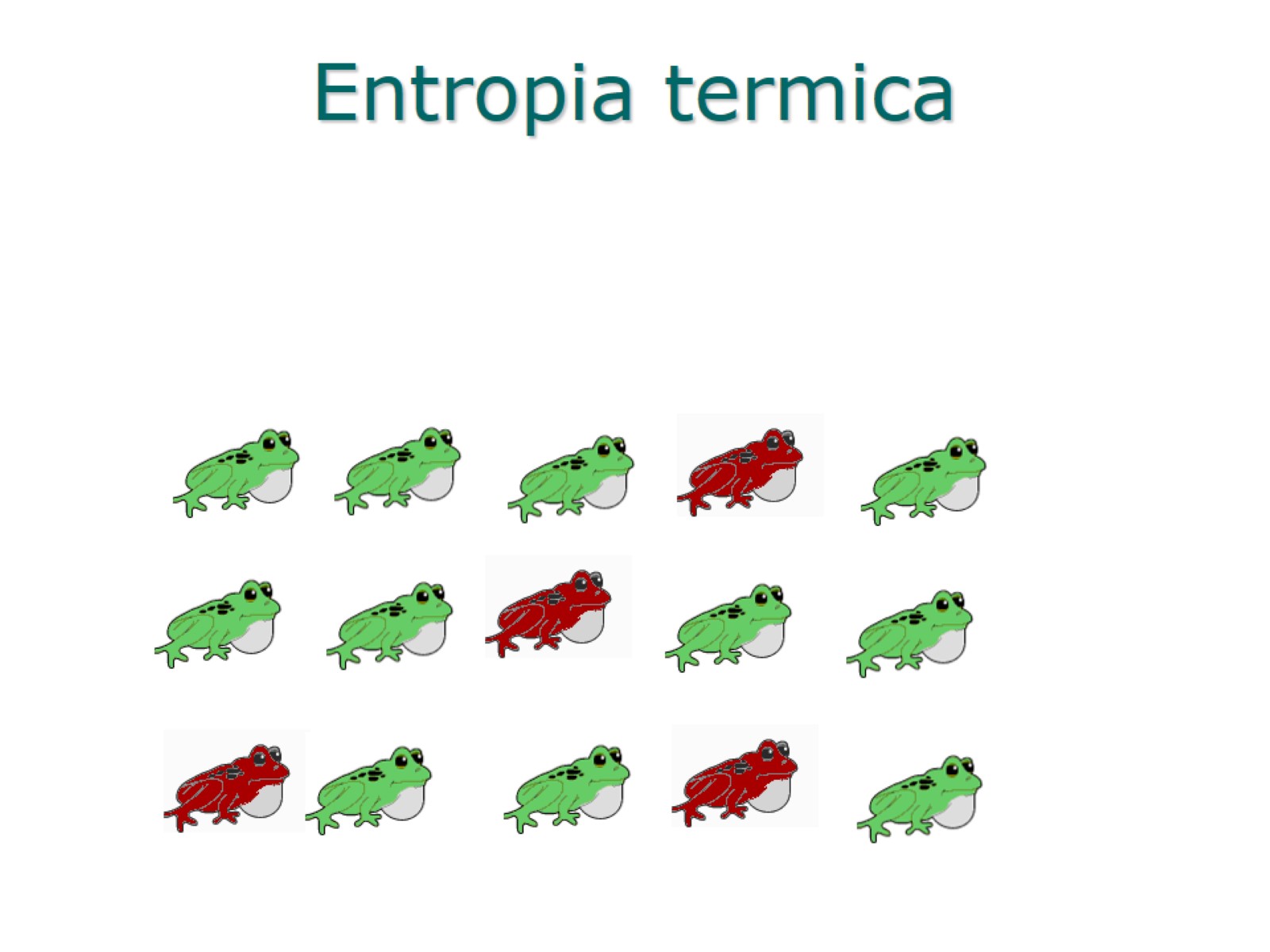 Entropia termica
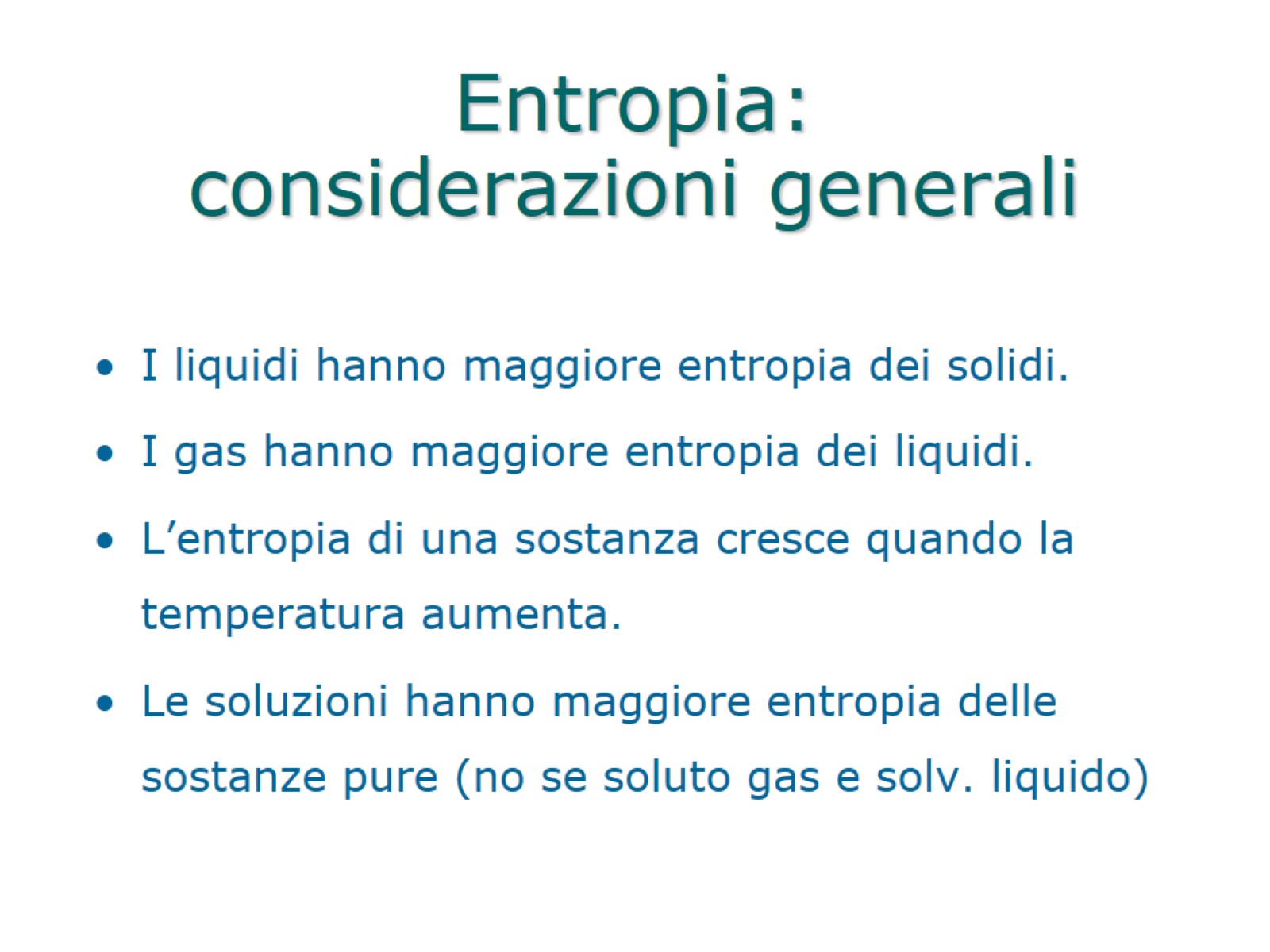 Entropia: considerazioni generali
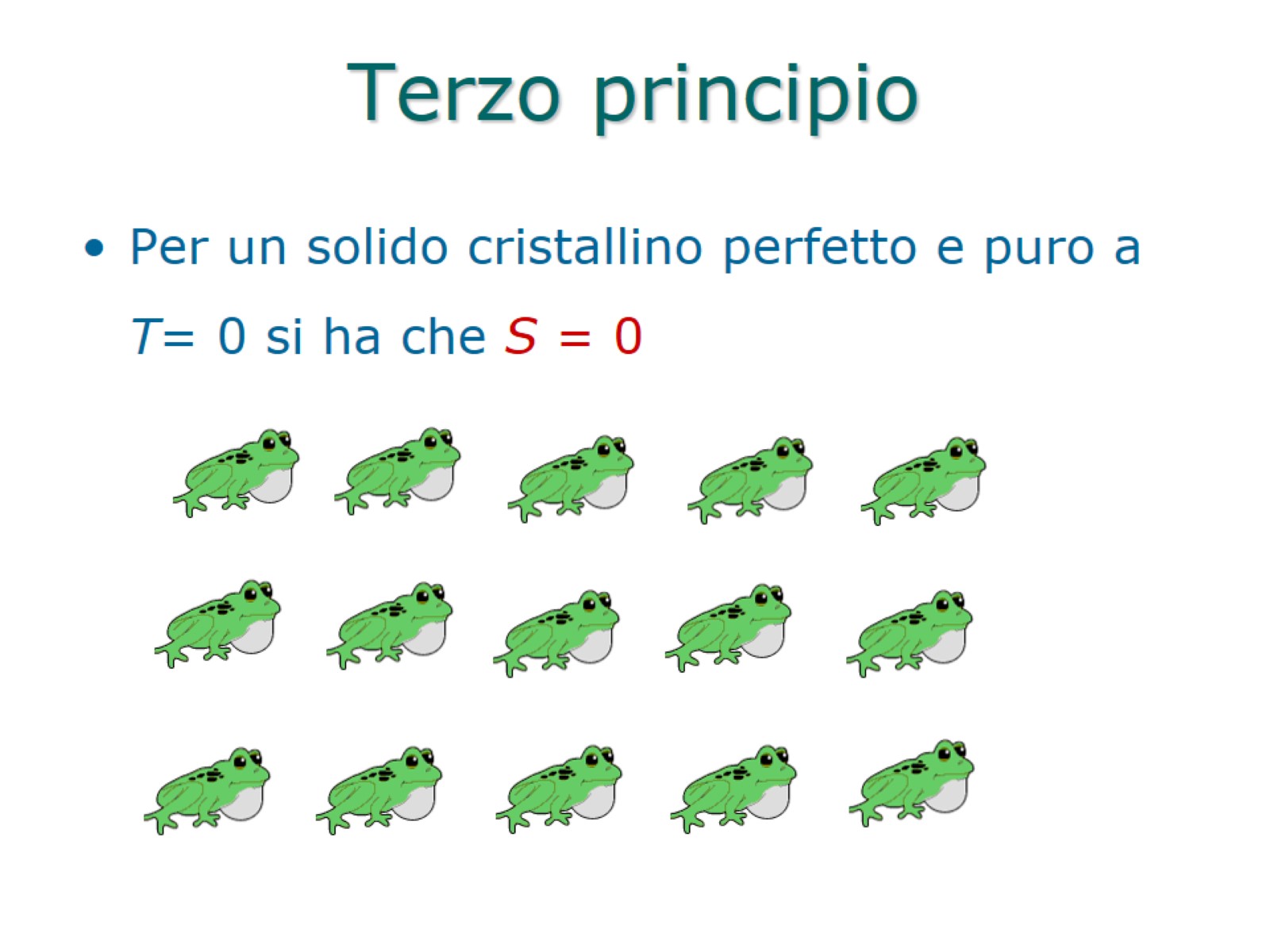 Terzo principio
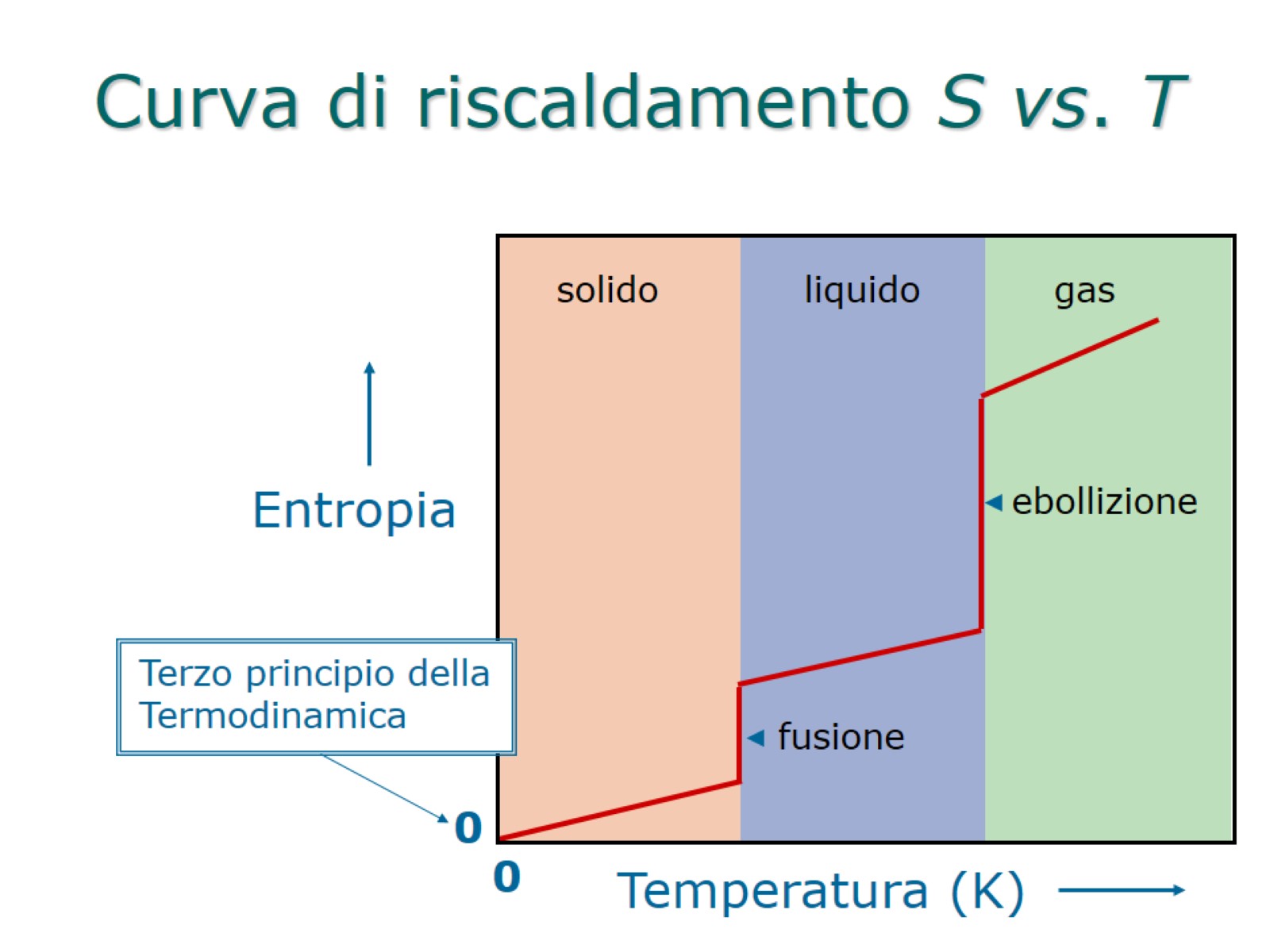 Curva di riscaldamento S vs. T
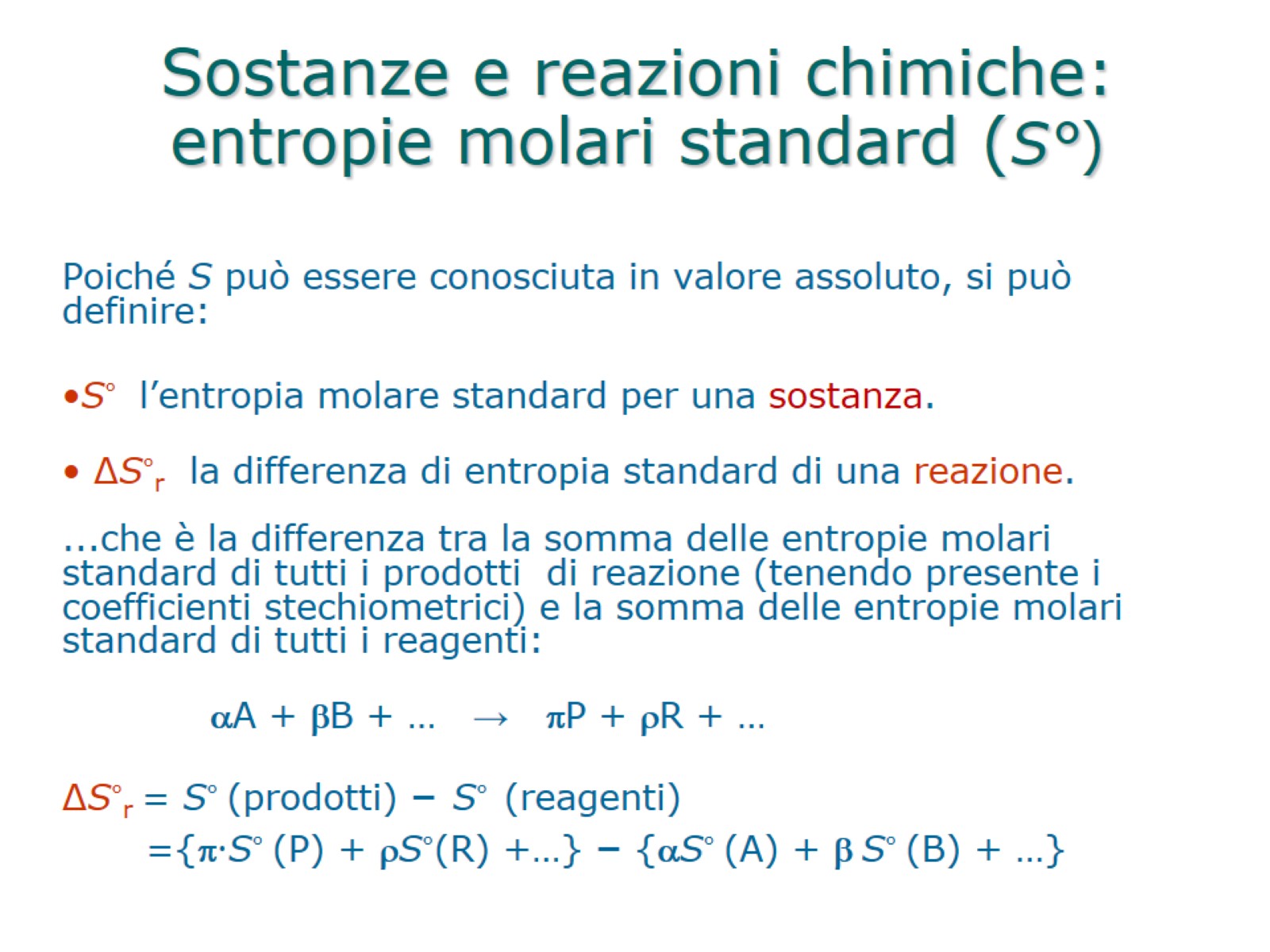 Sostanze e reazioni chimiche:entropie molari standard (S°)
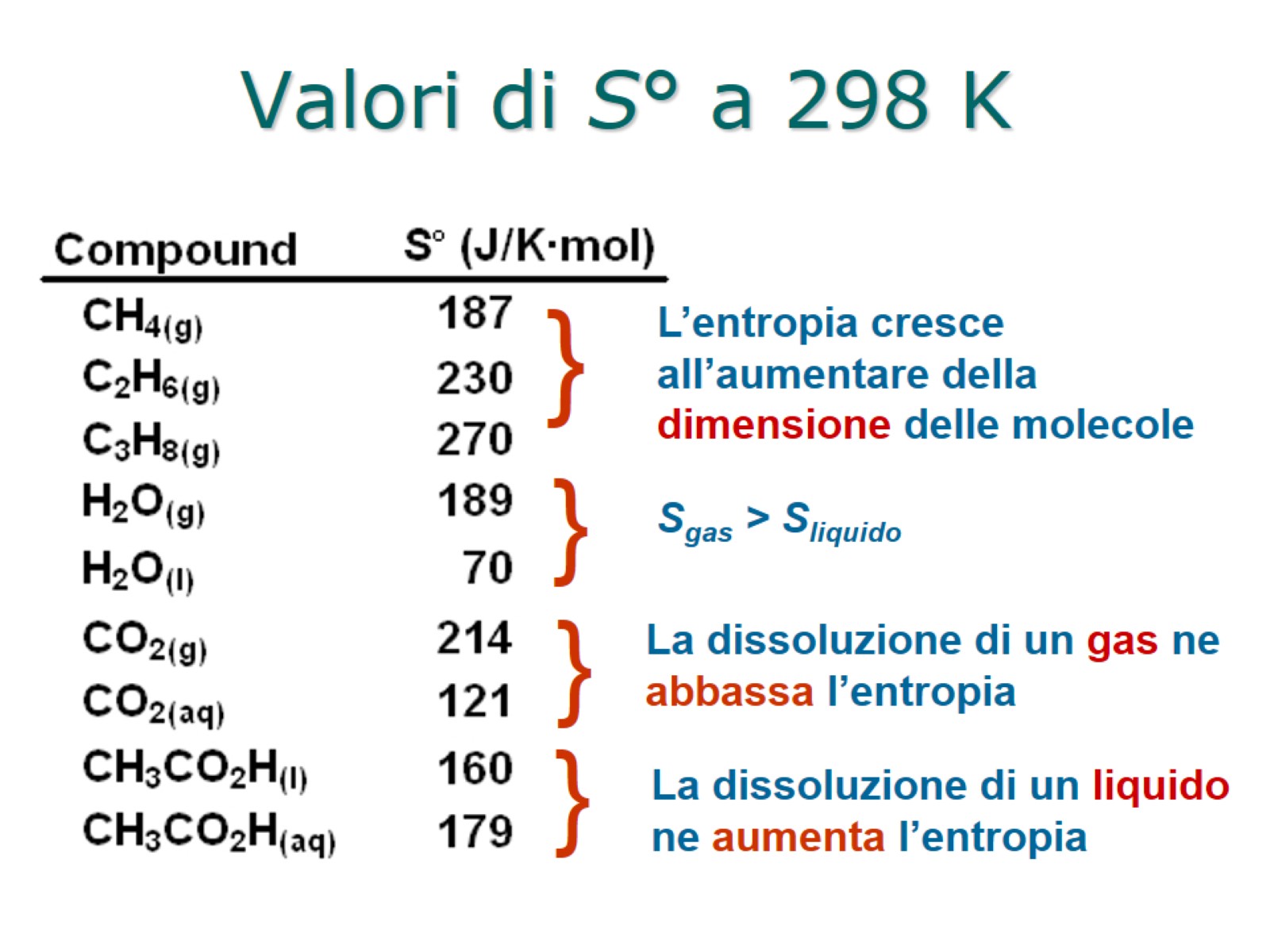 Valori di S° a 298 K
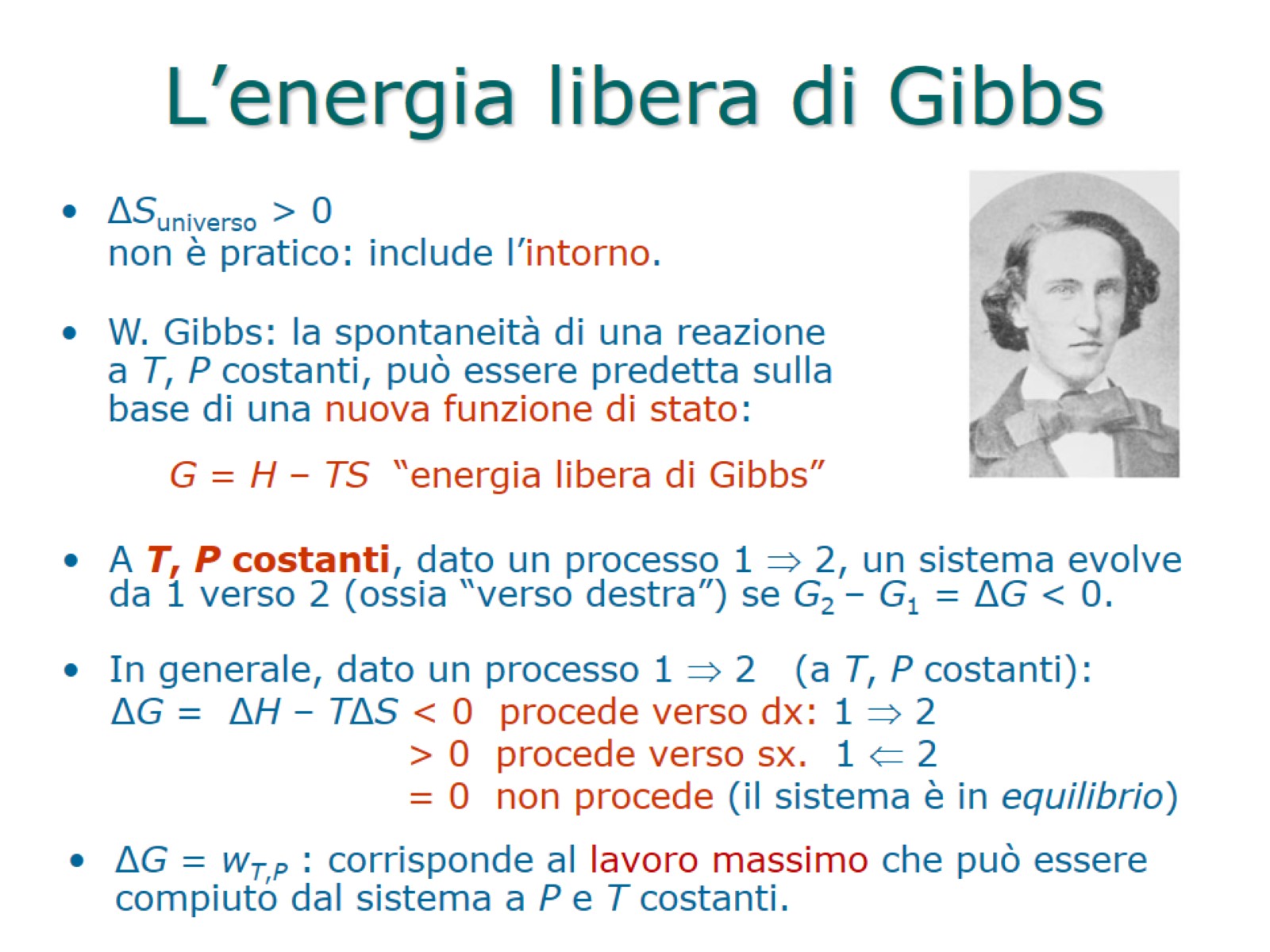 L’energia libera di Gibbs
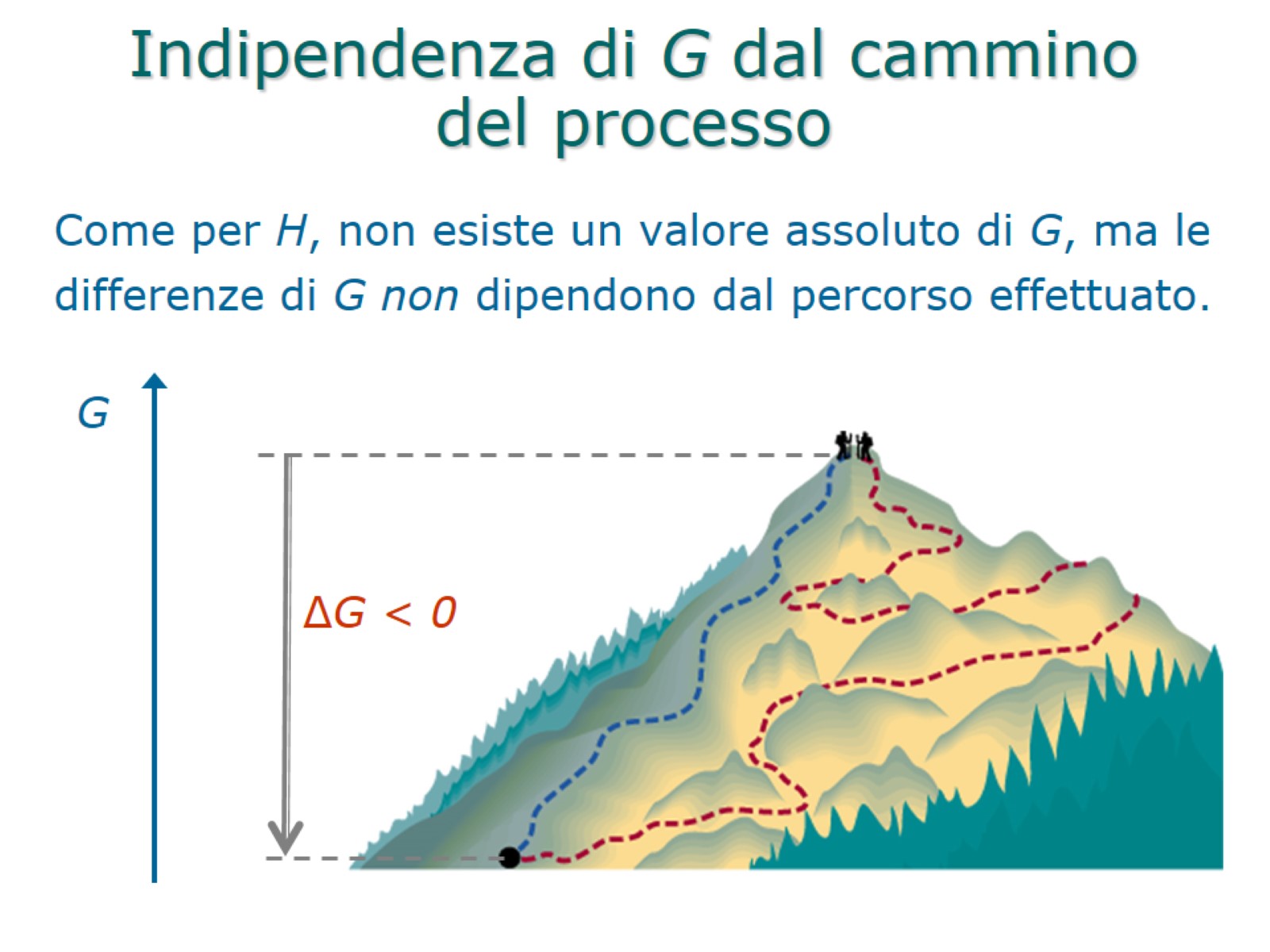 Indipendenza di G dal cammino del processo
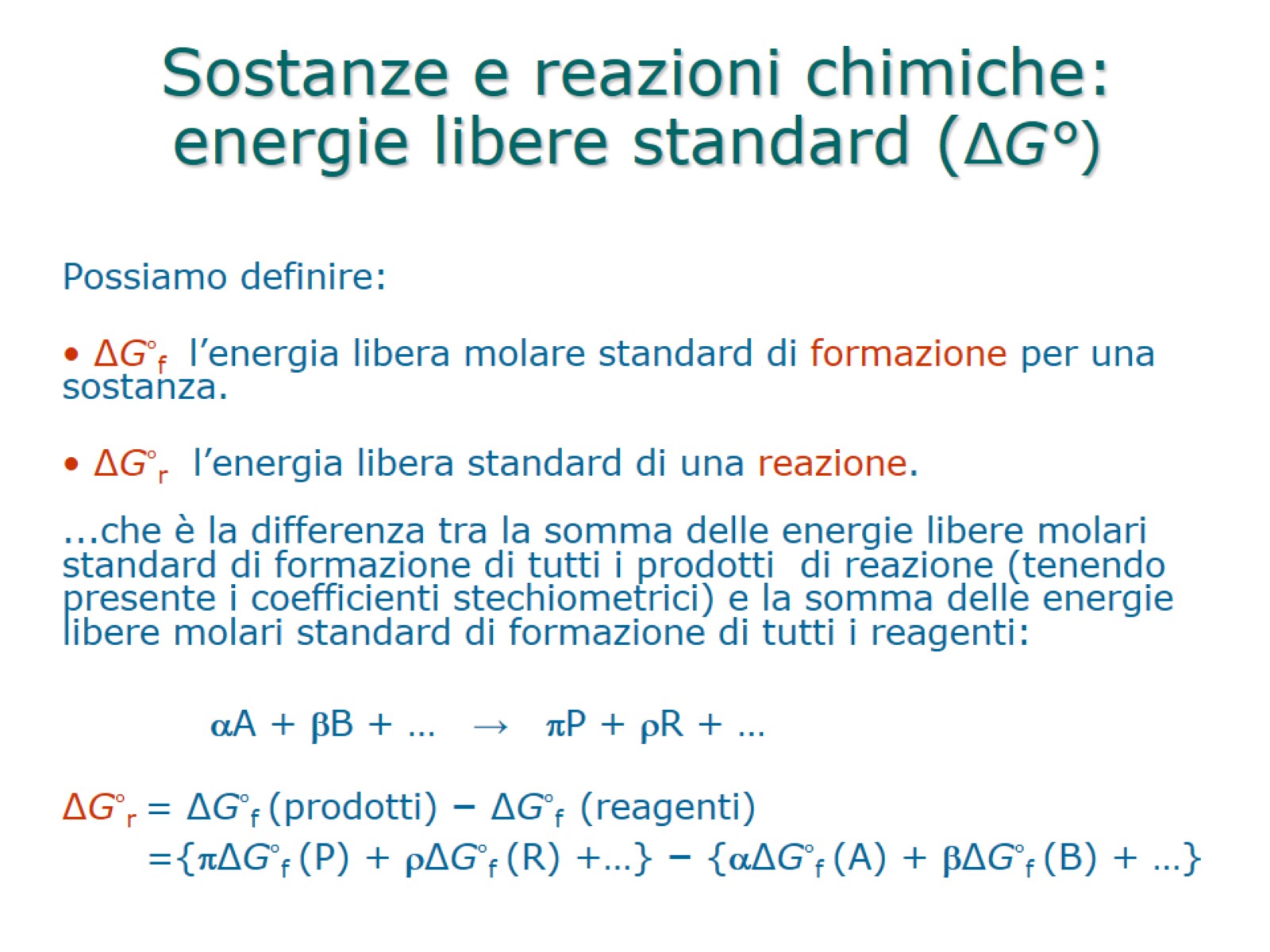 Sostanze e reazioni chimiche:energie libere standard (ΔG°)
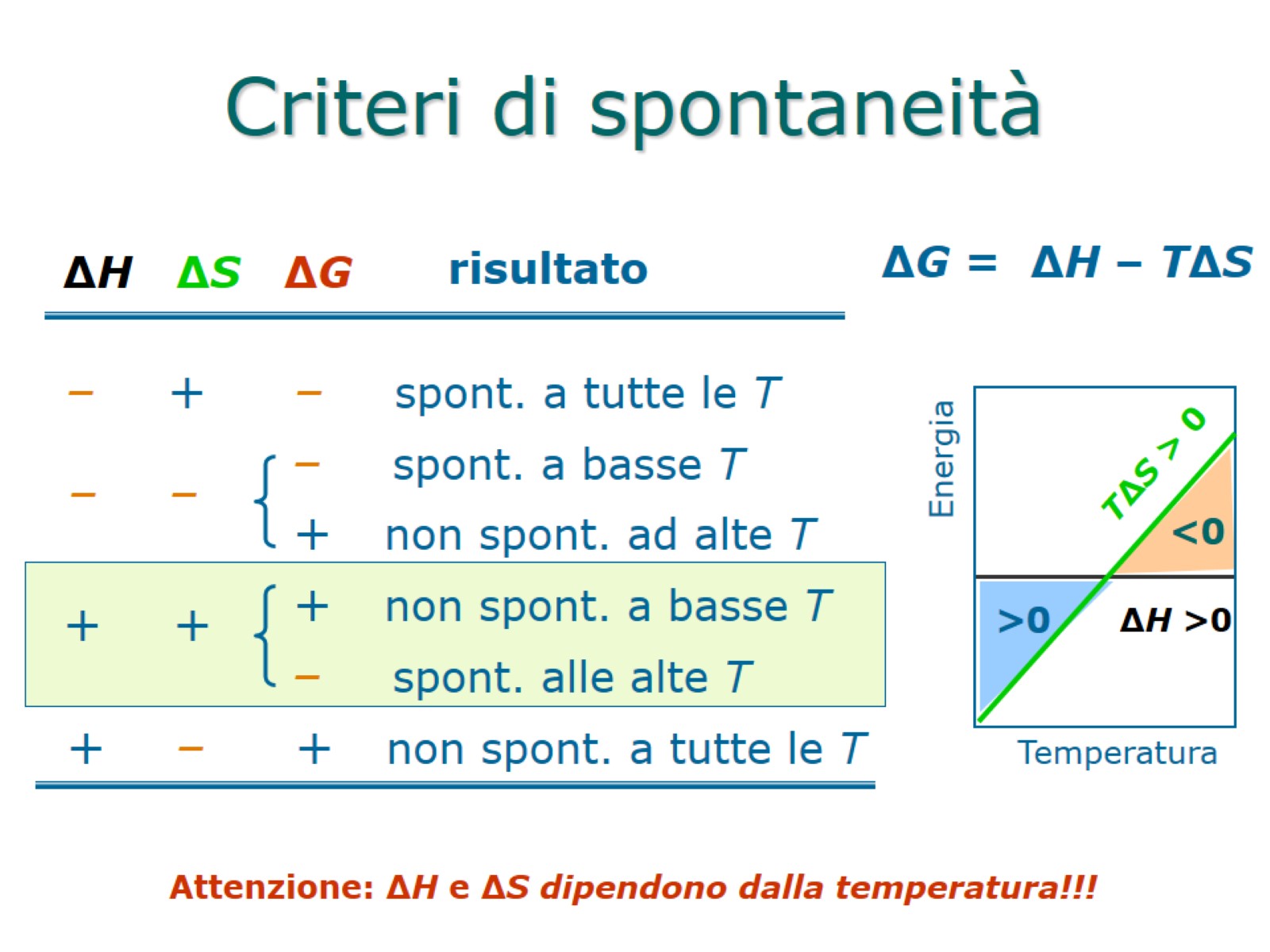 Criteri di spontaneità
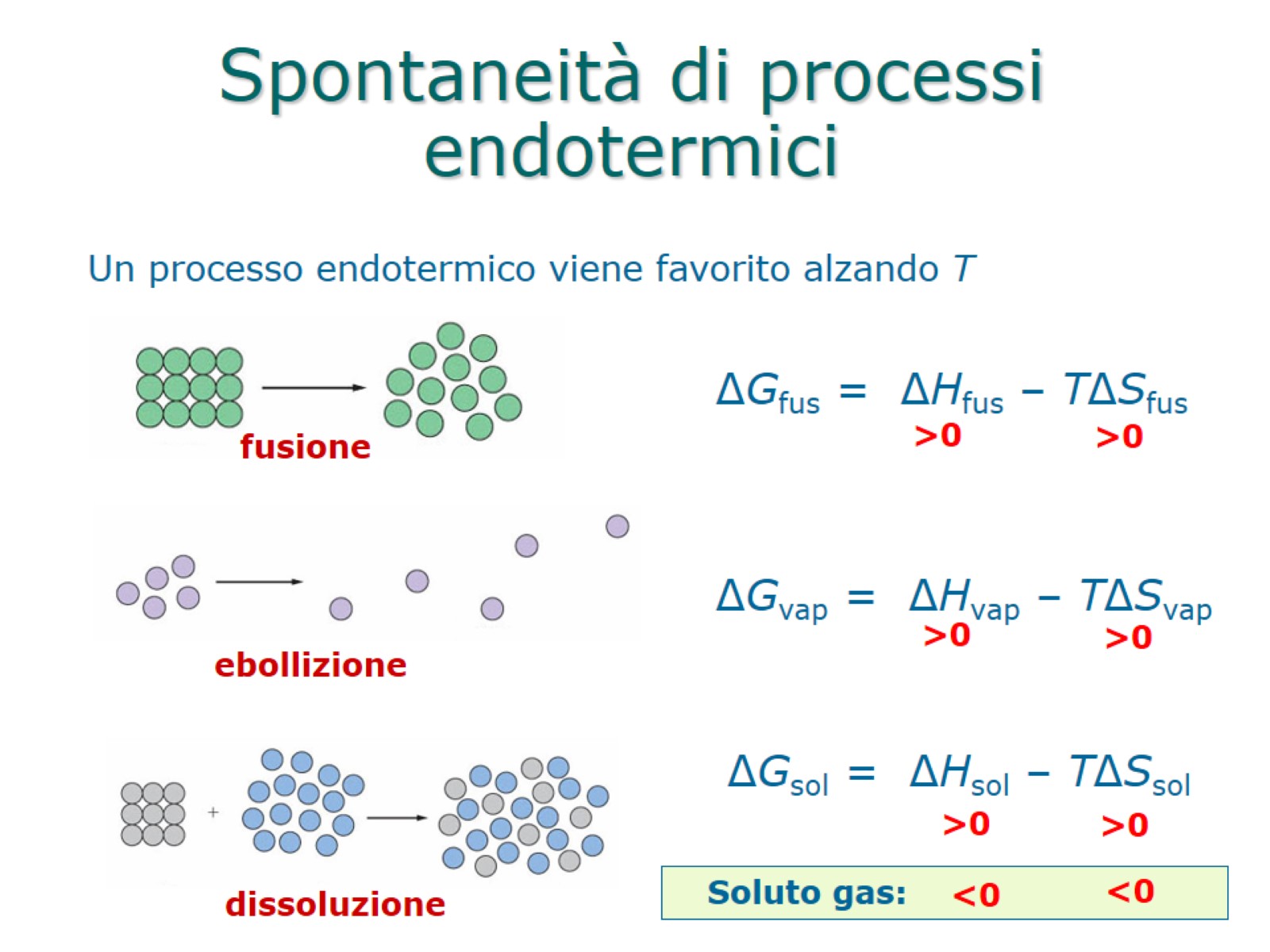 Spontaneità di processi endotermici
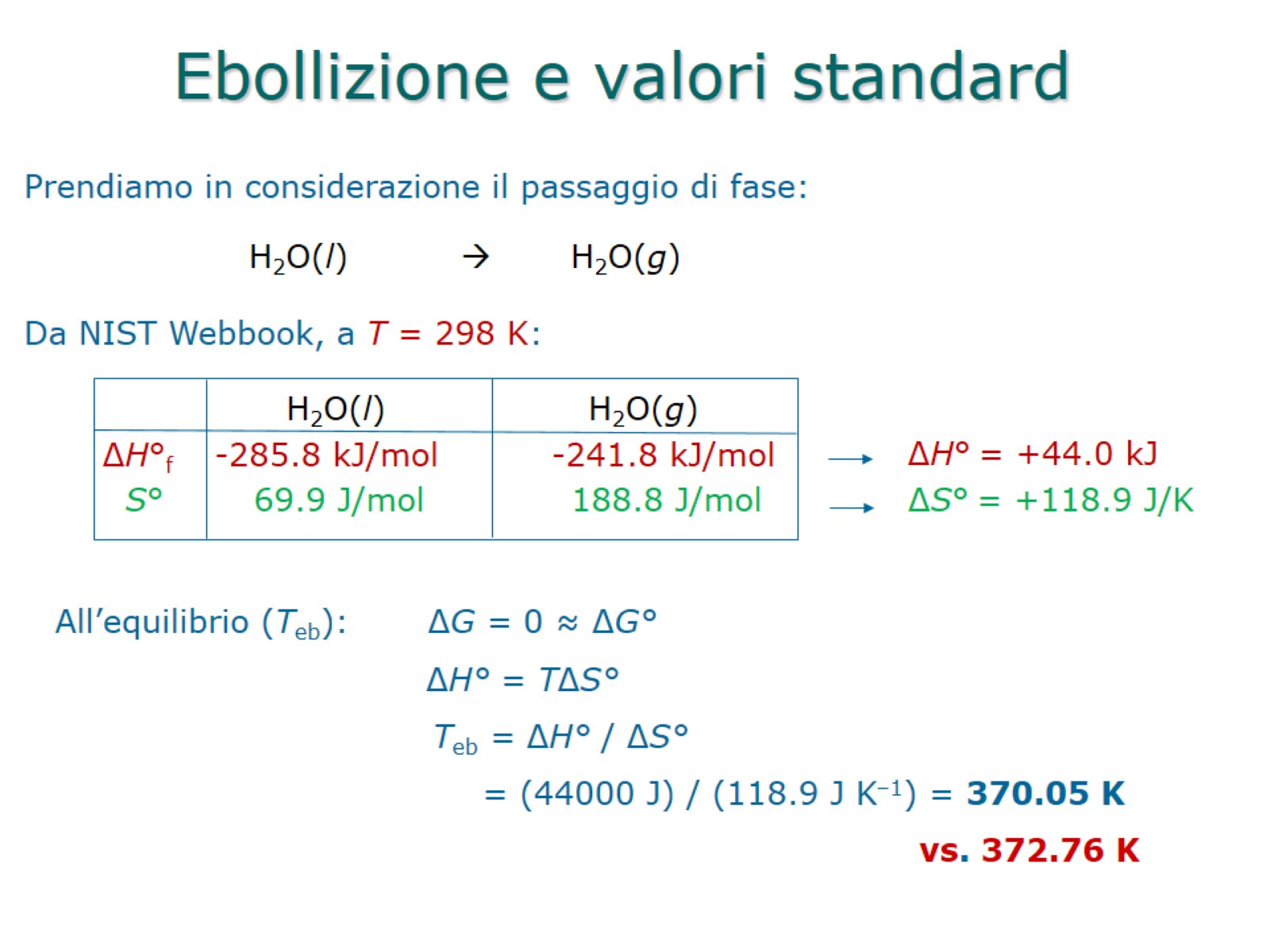 Ebollizione e valori standard
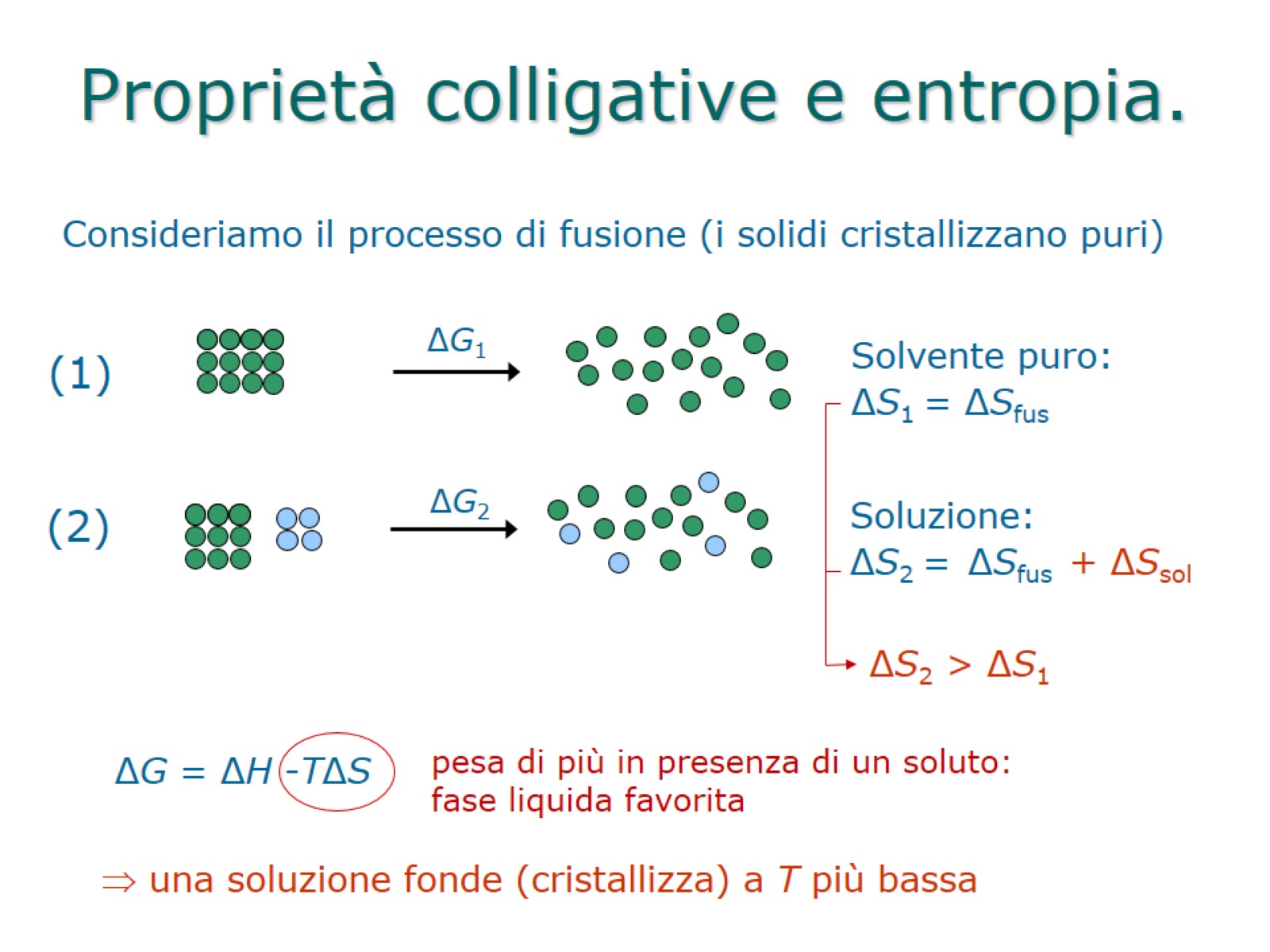 Proprietà colligative e entropia.
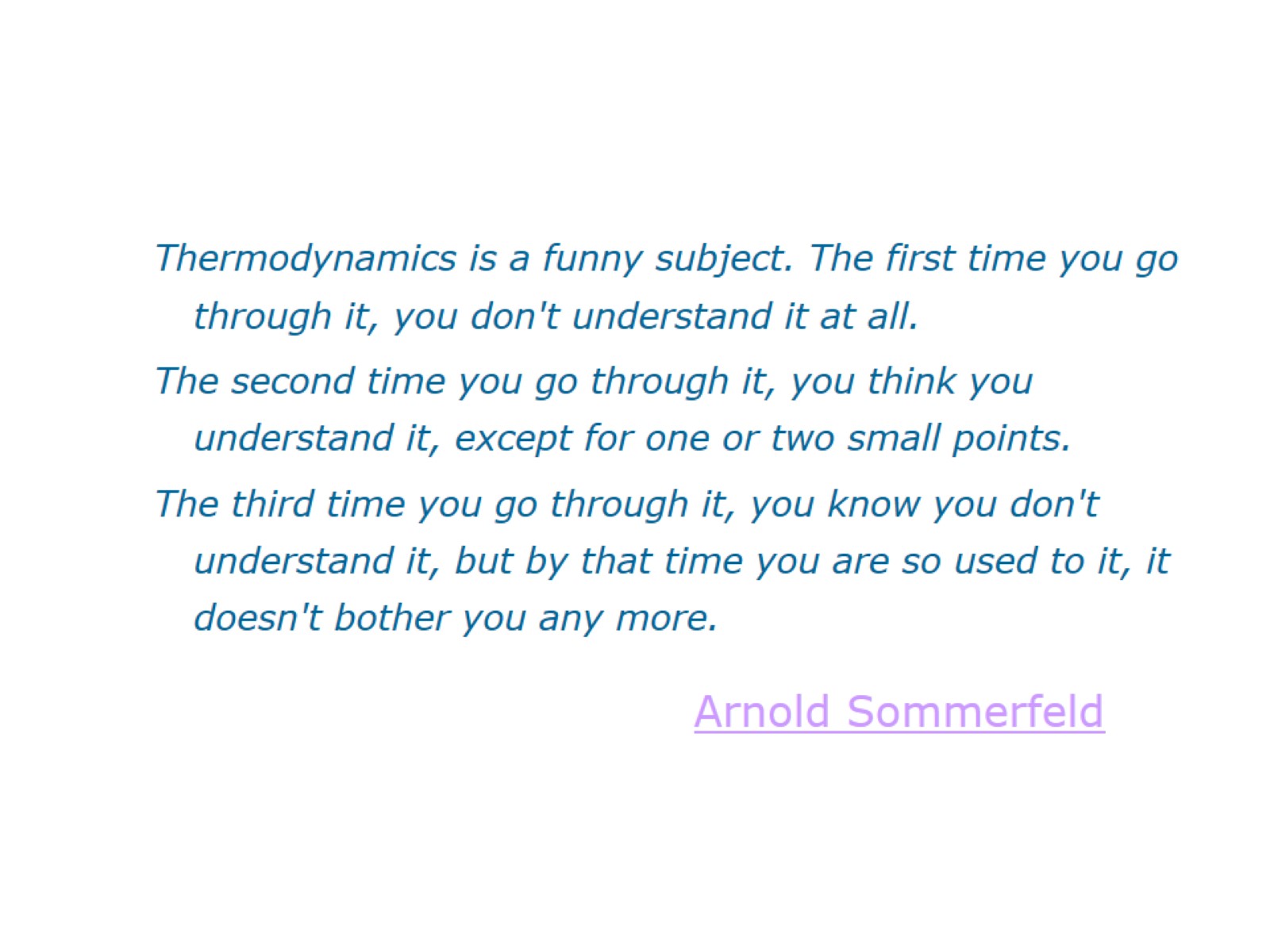 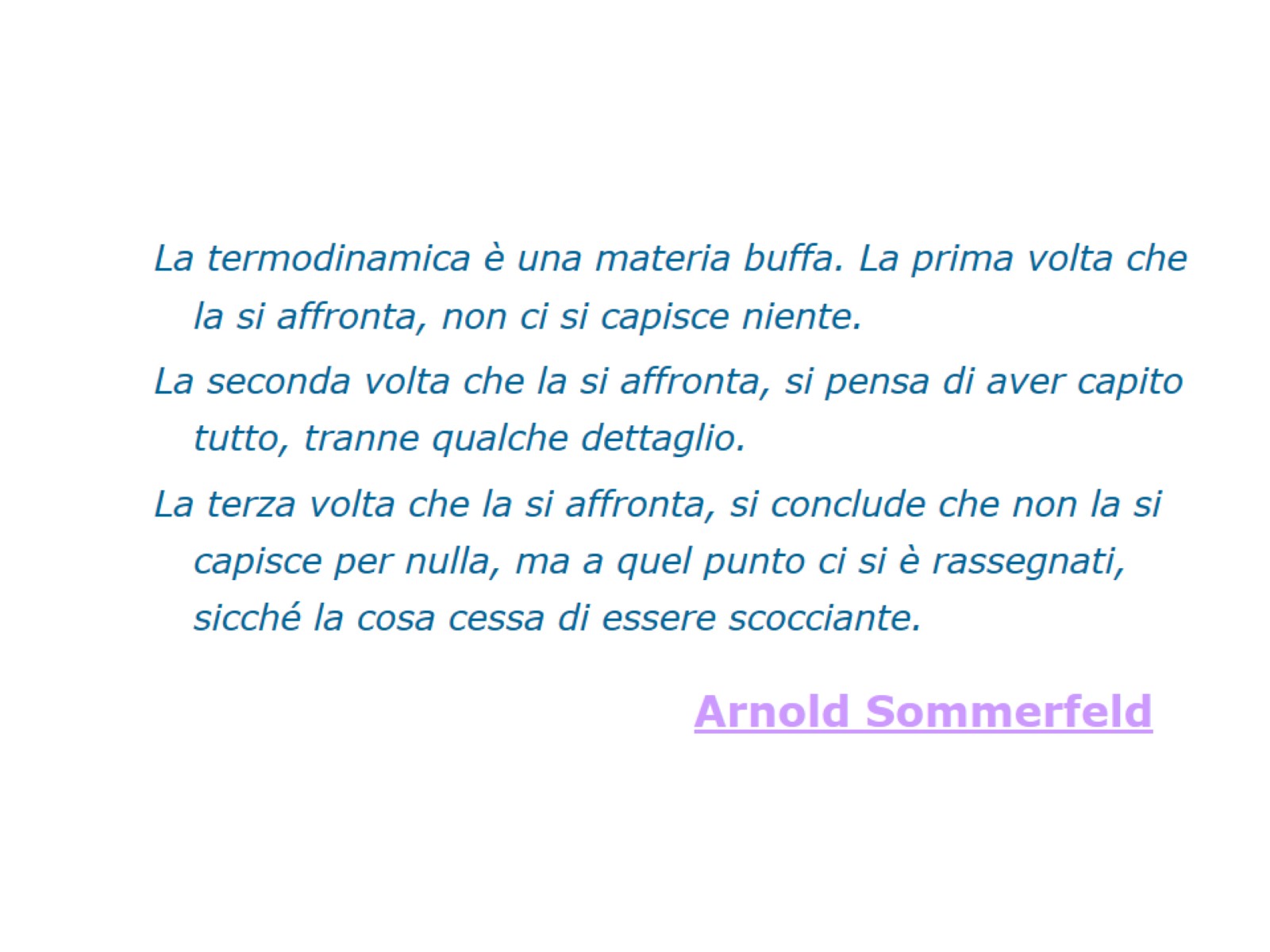 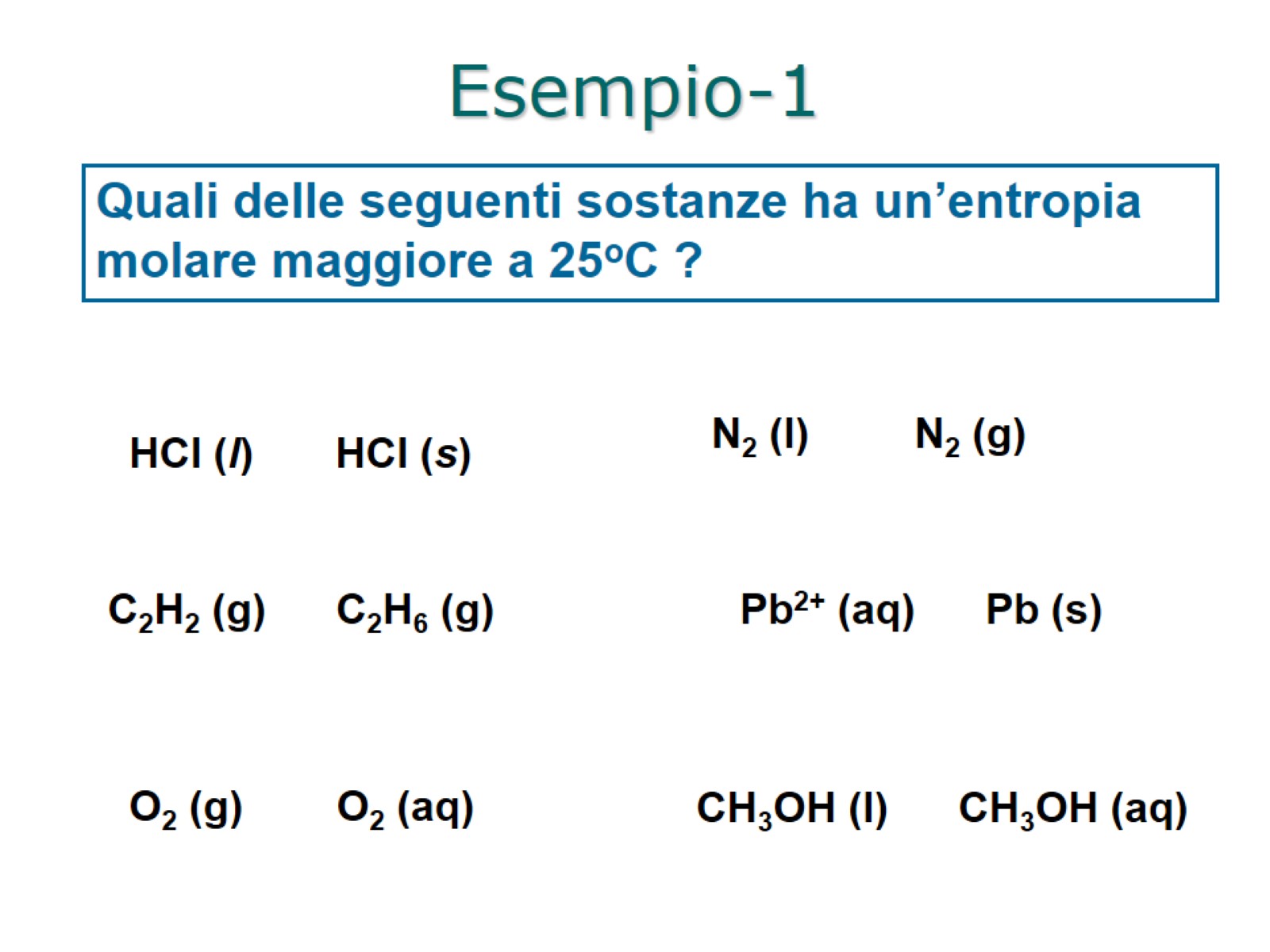 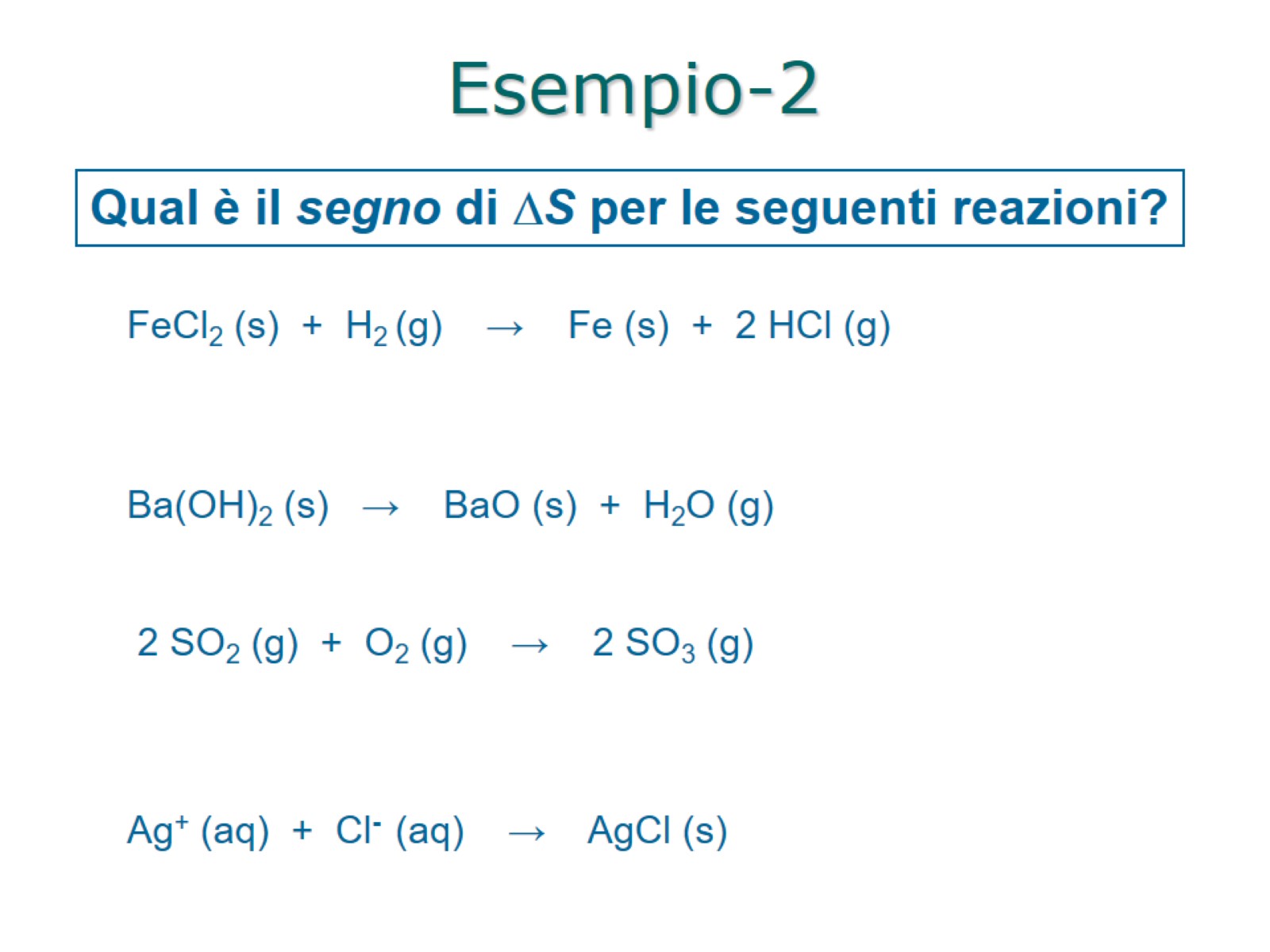